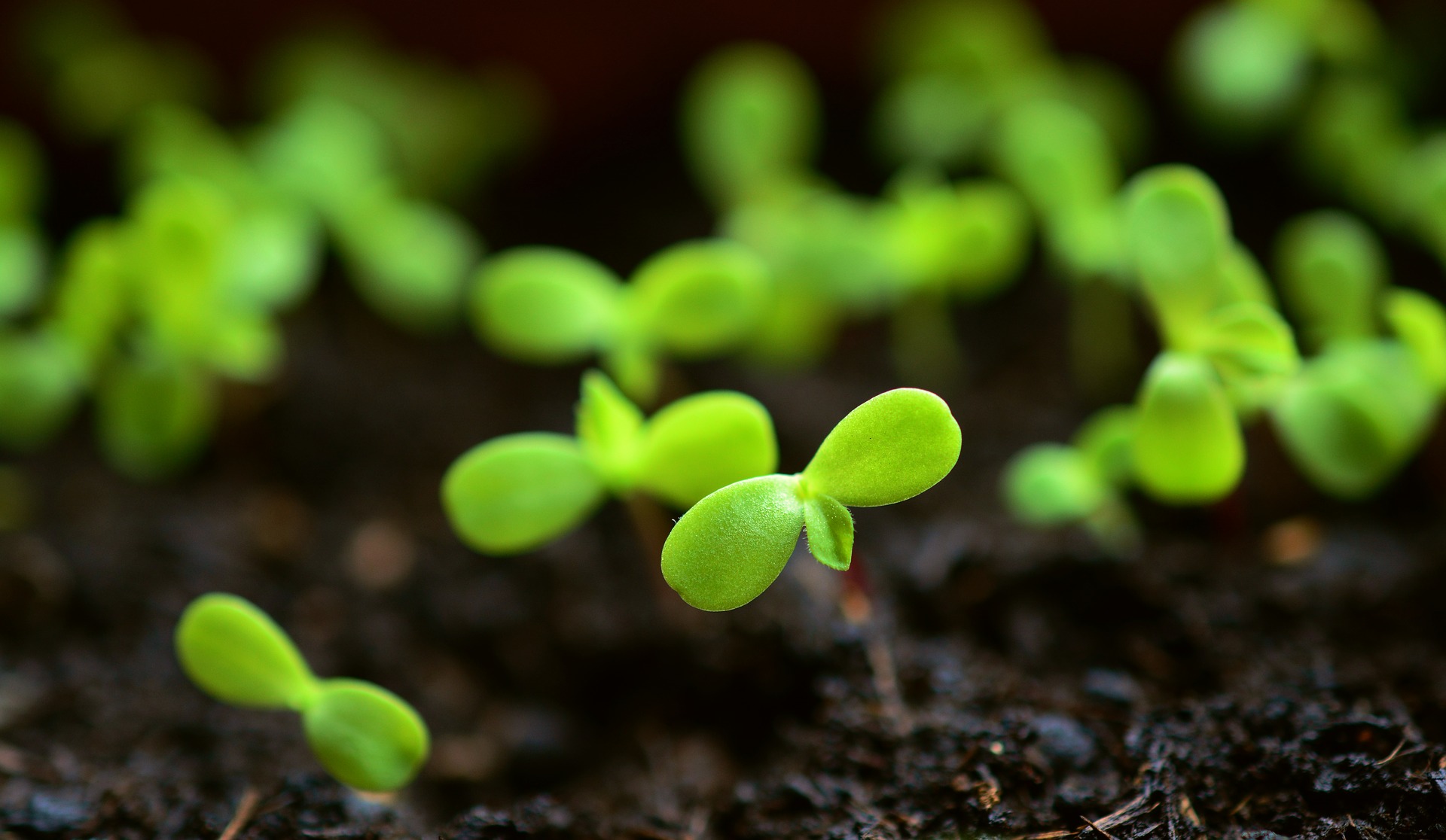 LESSEN
Stap voor stap zaaien en opkweken van kruiden en bladgewassen GrowWizzKid
Groene bladgewassen en kruiden
Peterselie, Basilicum, Koriander, Sla, Paksoi, Veldsla, Rucola
Stap 1: GROND AANMAKEN
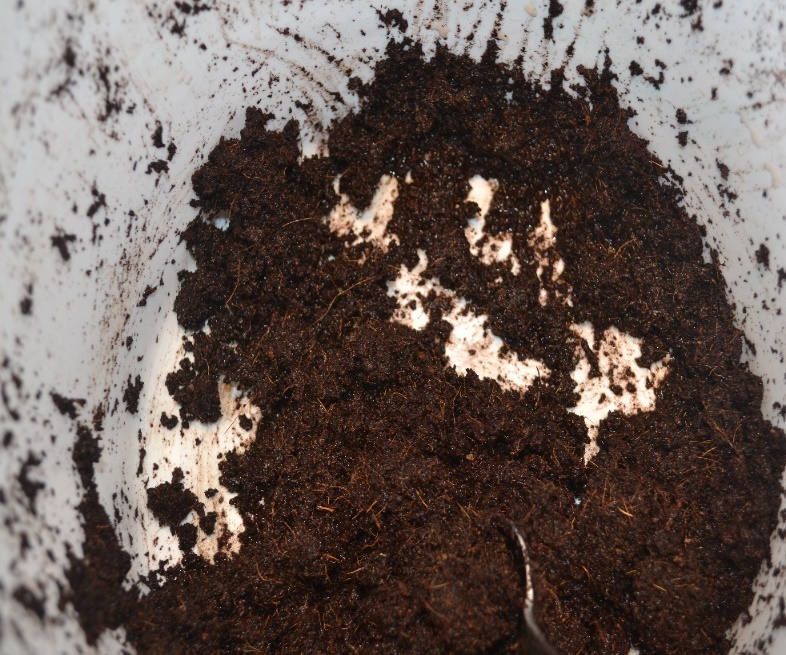 1. Vul een emmer met wat GrowWizzKid grond.
2. Voeg steeds een beetje water toe.
3. Meng door elkaar. 
4. De grond wordt donkerder van kleur.
Stap 2: VOCHT CONTROLE
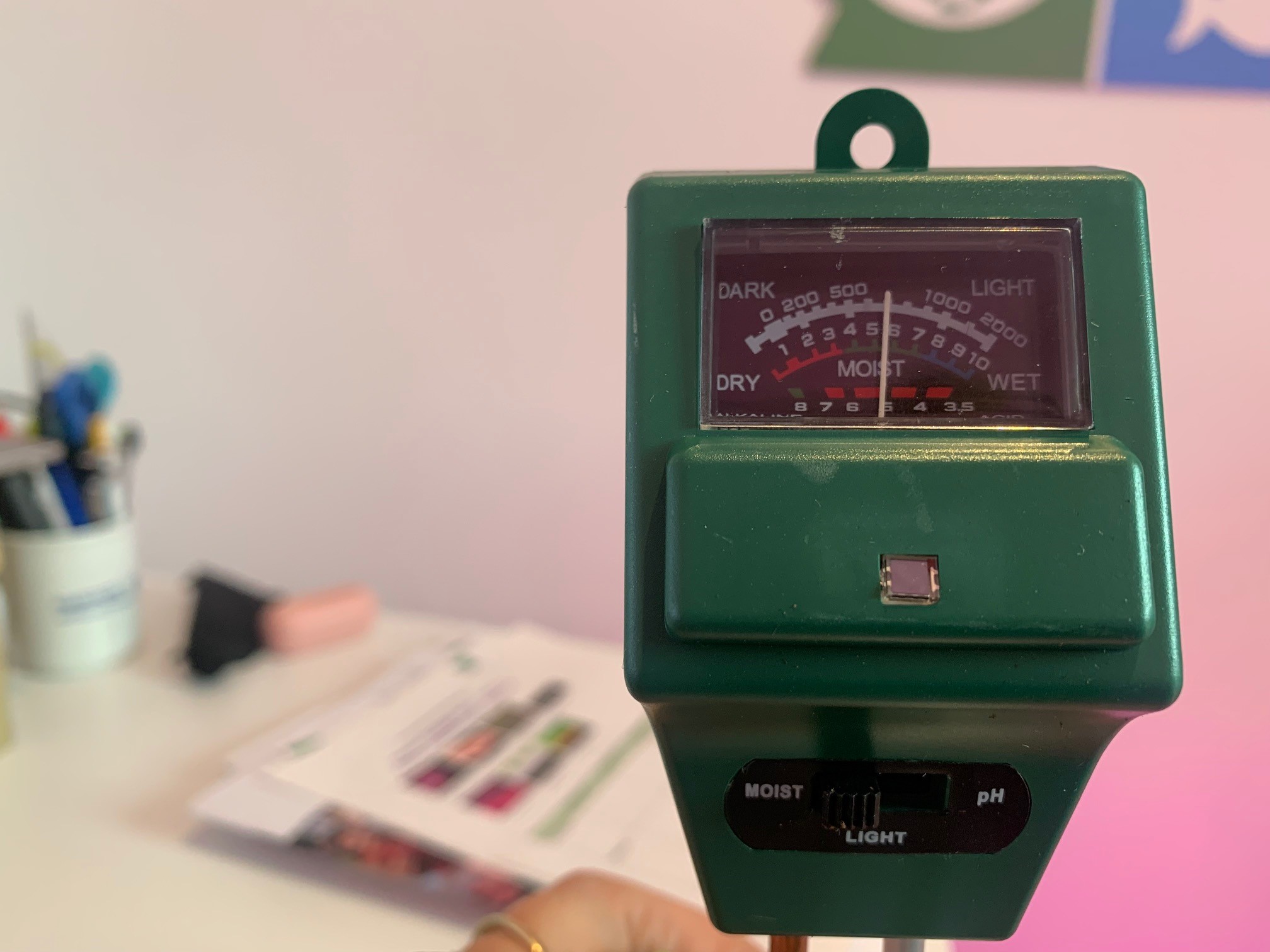 Meet met de vochtmeter of de grond vochtig genoeg is



Pijltje wijst in het midden

Instelling meter is ‘moist’
Stap 3: VAKJES VULLEN
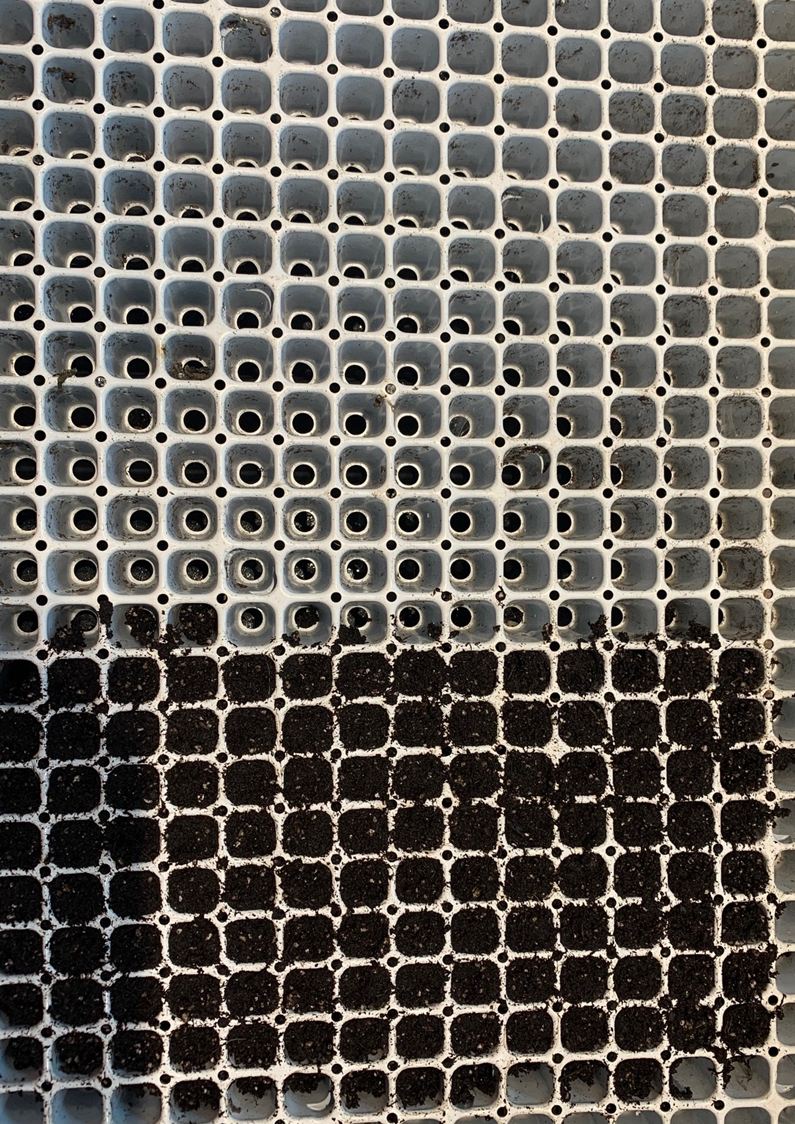 1. Vul een aantal vakjes om te zaaien van de zaaitray met grond 
2. Druk de grond een beetje aan

LET OP: alleen die vakjes vullen waar je wilt zaaien
Stap 4: ZAAIEN
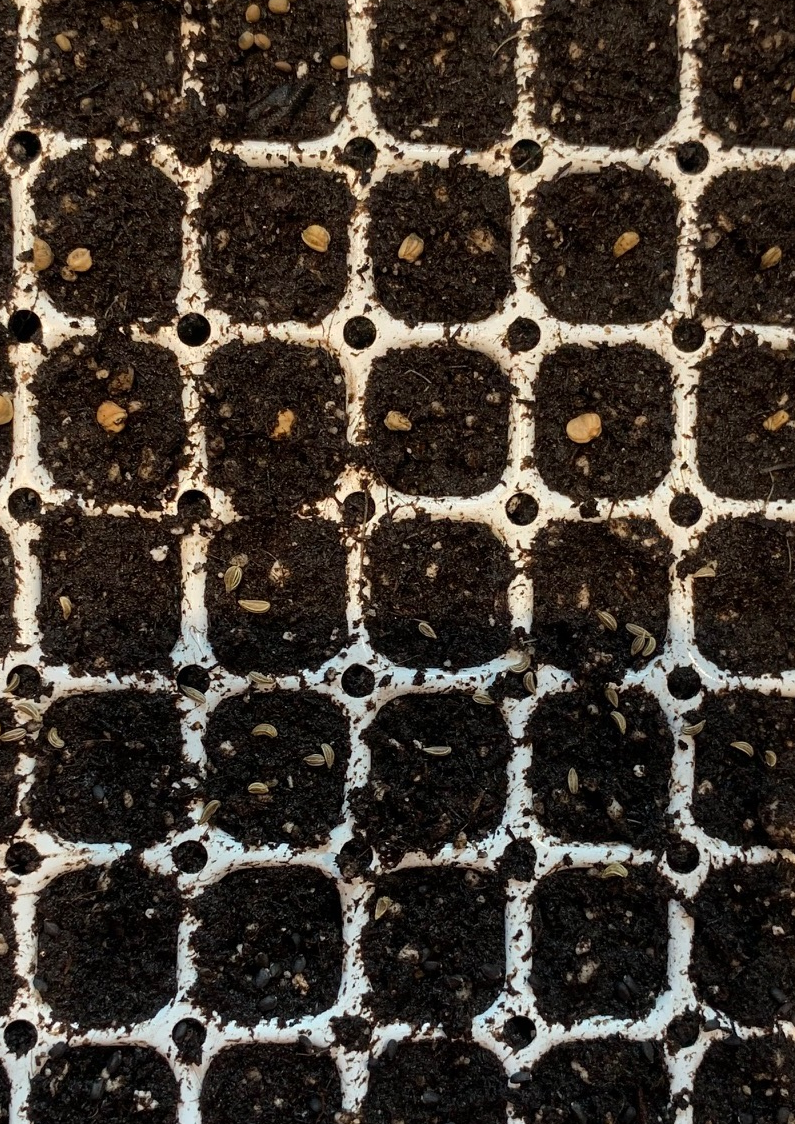 Probeer één zaadje per vakje in de zaaitray te krijgen.

LET OP: bij hele kleine zaadjes is dit moeilijk. Als dit er 3 of 4 zaadjes per vakje zijn, is dit niet erg.
Stap 5: WAT HEB JE GEZAAID?
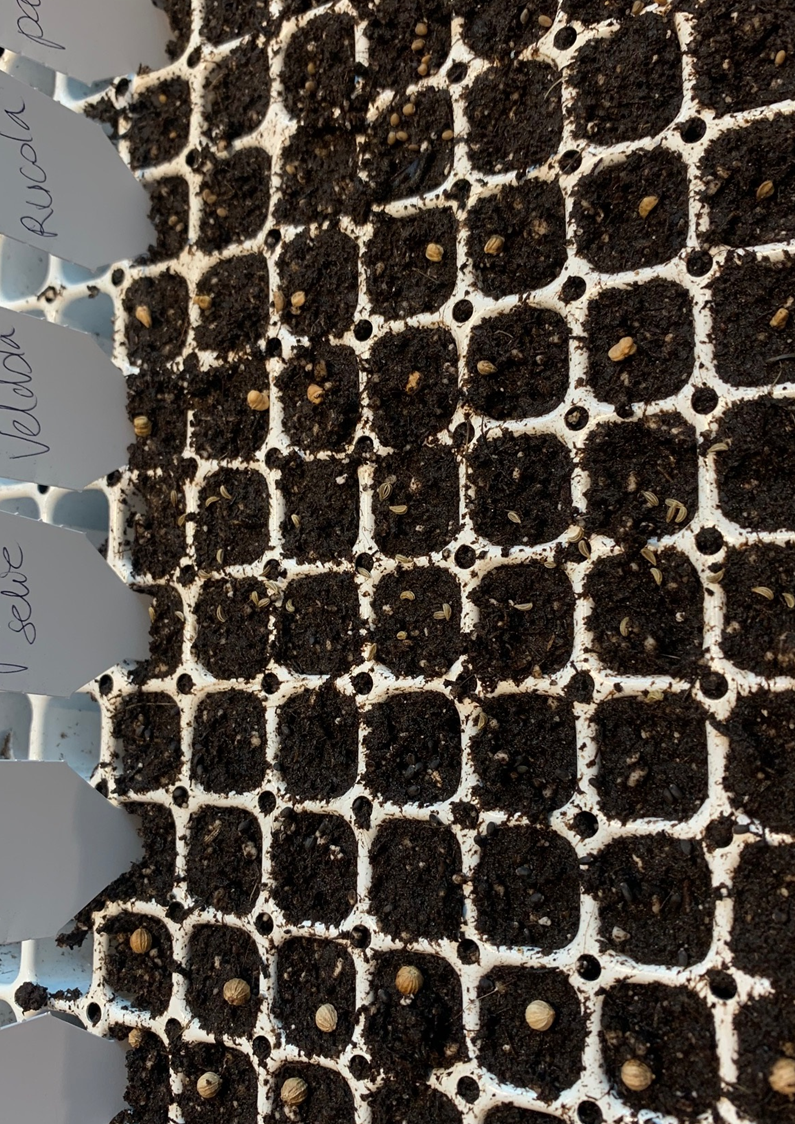 Schrijf op een stickertje of stekertje wat je gezaaid hebt en plaats deze bij een (rij van) vakje(s)
Stap 6: BROEIKASTJE
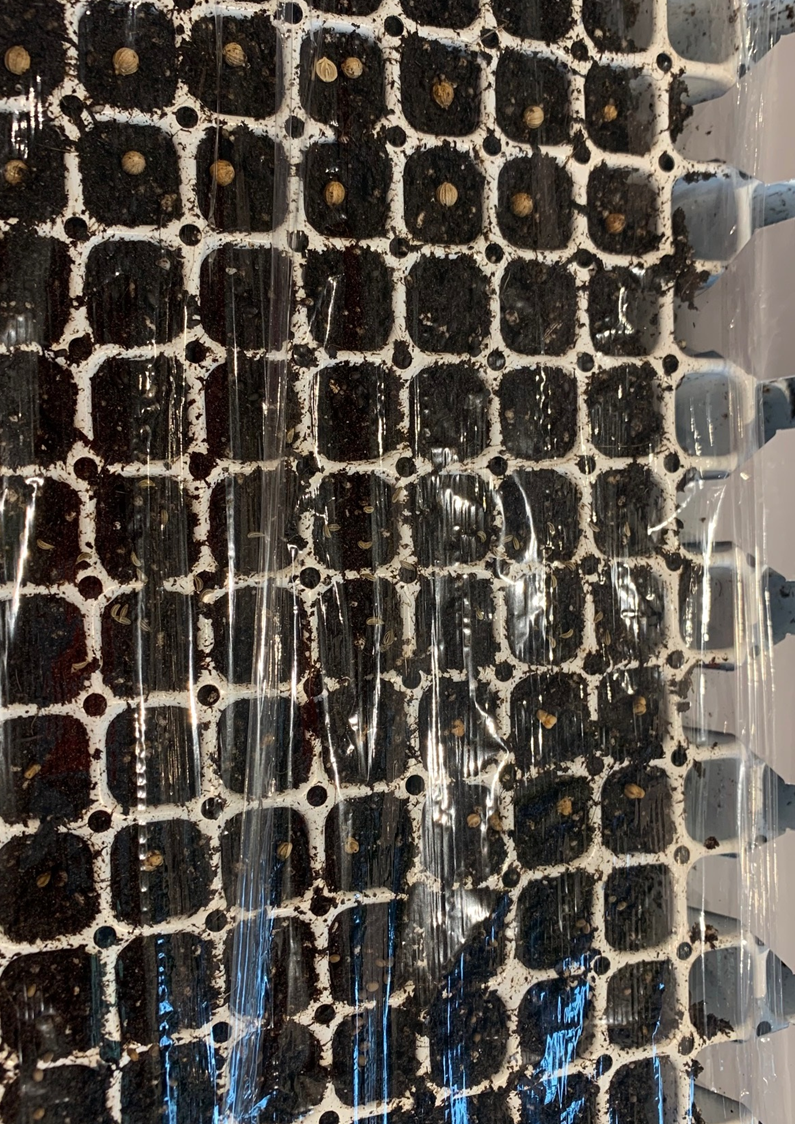 Dek het geheel af met een laag plastic. Zorg dat het goed afsluit.
Stap 7: PLAATS IN GROWWIZZKID
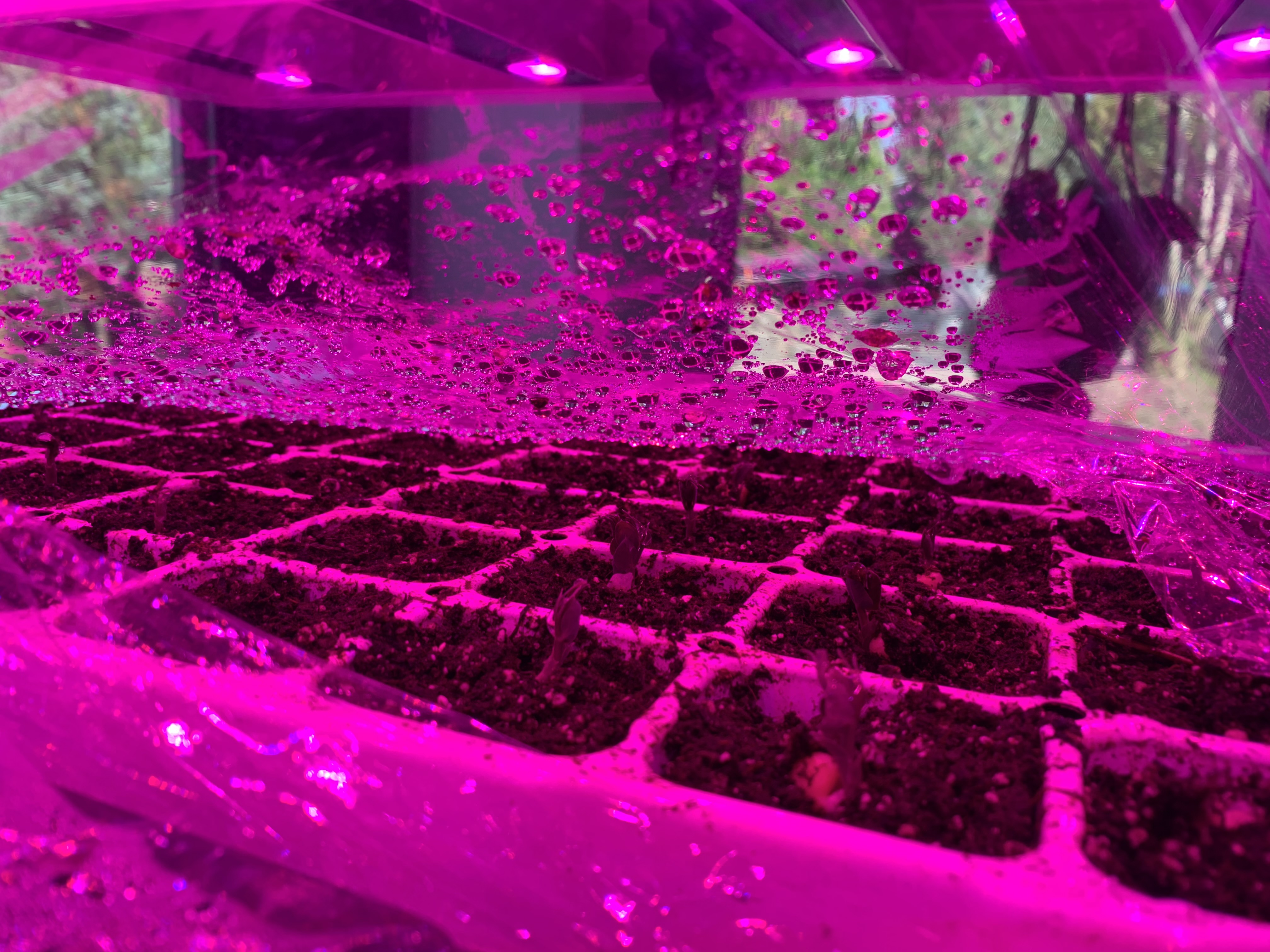 Plaats het geheel – afgedekt met plastic - op een laag in de GrowWizzKid.
Stap 8: LAMPEN AAN
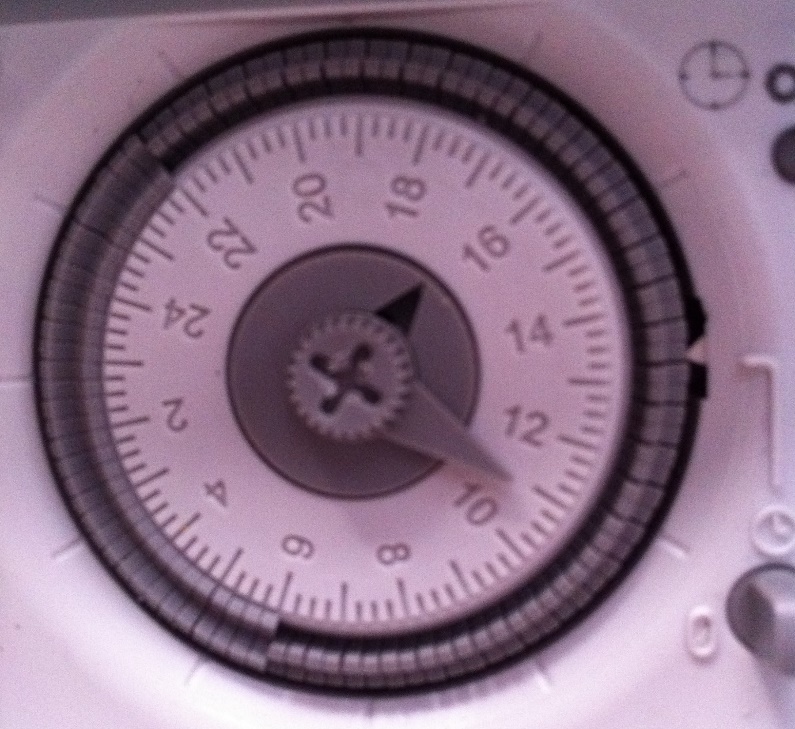 Zet de lampen AAN van de laag die moet branden.
Controleer het aantal uren van de tijdklok.
Stap 9: AFSTAND LAMP - ZAAISEL
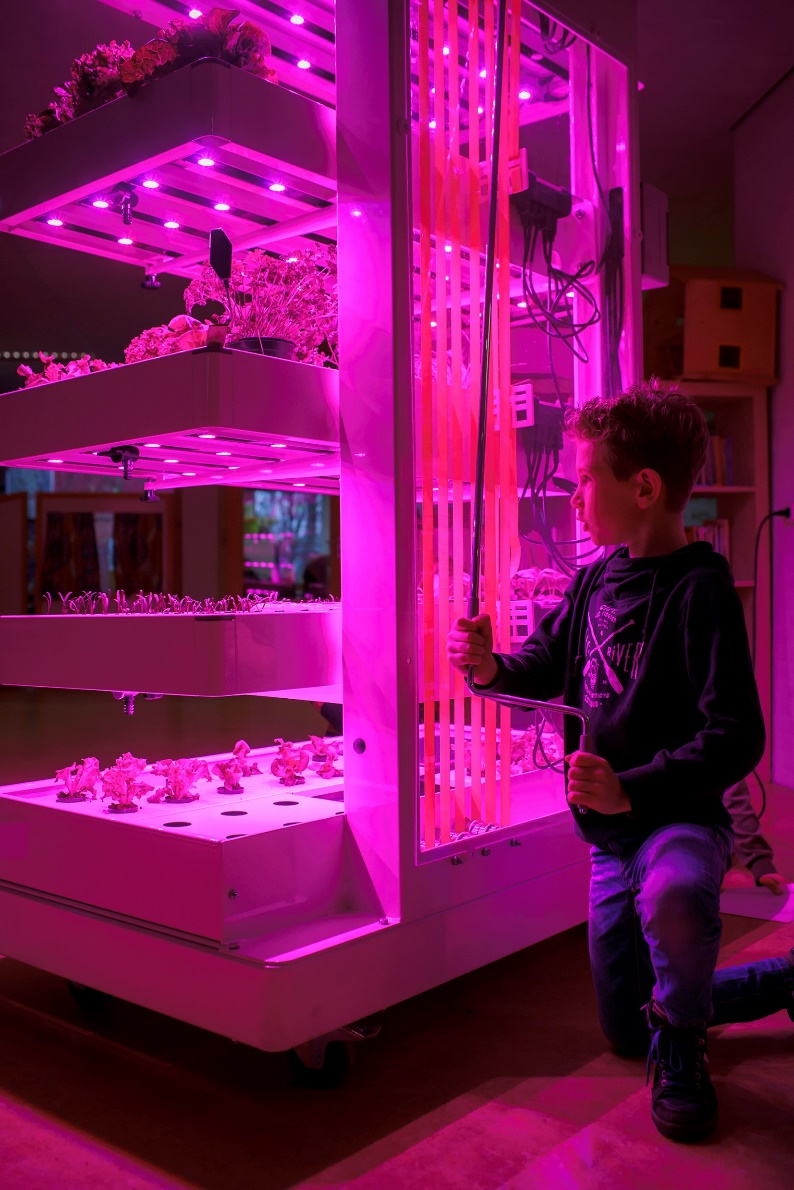 Draai de teeltlaag naar de juiste afstand: 20cm boven het zaaisel
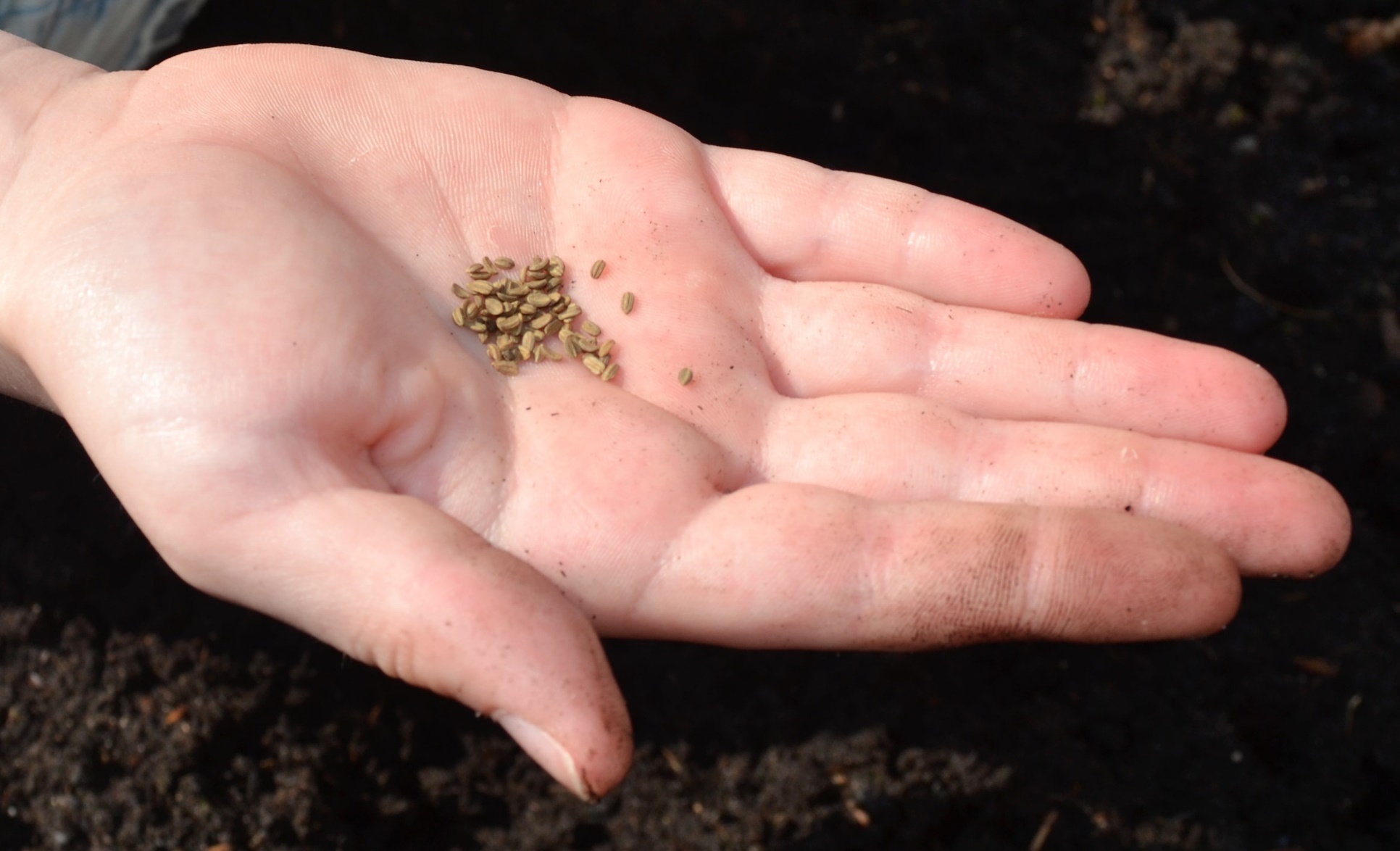 LED IT GROW!